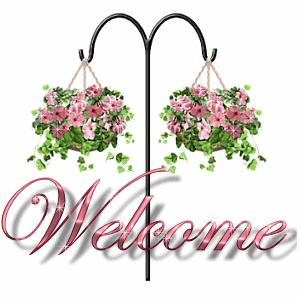 وسهلا
أهلا
الأستاذ الدكتور/ يوسف حسين
أستاذ التشريح وعلم الأجنة 
كلية الطب – جامعة الزقازيق- مصر
كلية الطب-جامعة مؤتة-الأردن
دكتوراة من جامعة كولونيا المانيا
Development of Urinary bladder
2
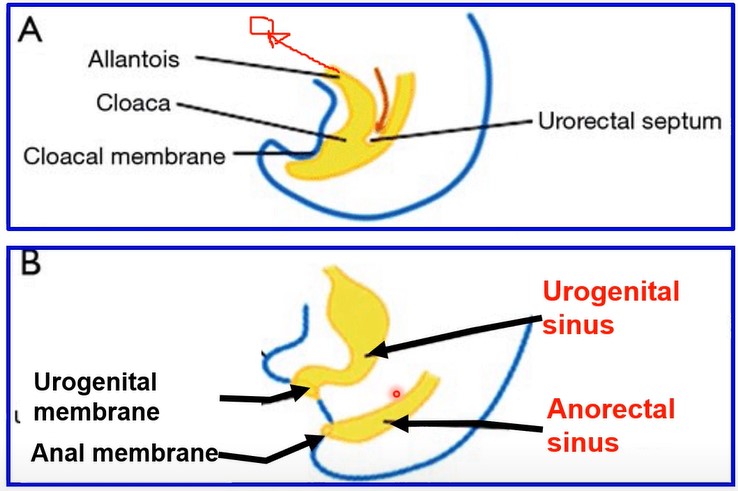 Derivatives of cloaca
- The cloaca is the caudal dilated part of the hindgut, which is closed by the cloacal membrane and connected to umbilicus by allantois (urachus). 
- Urorectal septum divides the cloaca into 2 parts: 
1- Ventral part called urogenital sinus, closed by urogenital membrane.
2- Dorsal part called anorectal sinus, closed by anal membrane.
** Derivatives of the urogenital sinus:
- It receives openings of allantois and 2 mesonephric ducts.
• The site of opening of mesonephric ducts into urogenital sinus dividing it into:
1- Cranial part called vesicourethral canal which forms mucous membrane of:
 a) Urinary bladder.
 b) Prostatic part of urethra above the utricle (in male) or Upper 4/5 of the urethra (in female).
2- Caudal part called definitive urogenital sinus.
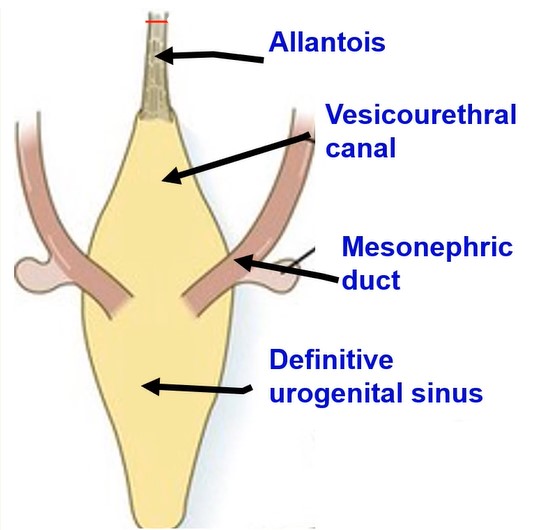 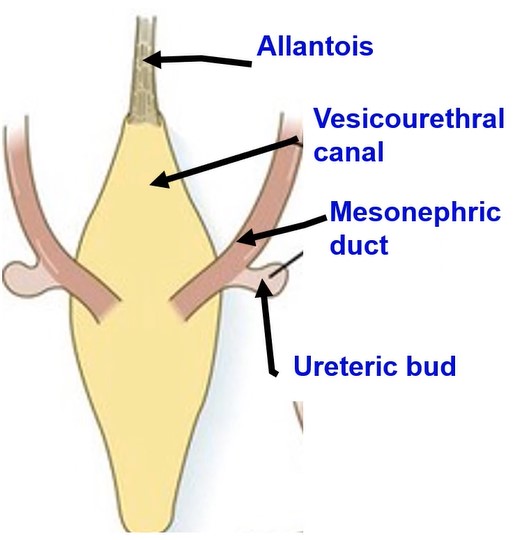 • Development of the Urinary Bladder 
** Development of the mucous membrane 
1- Proximal part of allantois (urachus), forms the apex of the urinary bladder (endodermal in origin).
2- Vesicourethral canal, forms most of the urinary bladder (endodermal in origin).
3- Proximal parts of mesonephric ducts till the opening of ureteric buds form trigone (mesodermal in origin). 
** Development of muscles (from the mesoderm surrounding the vesicourethral canal).
- Distal part of allantois (urachus) obliterated, fibrosed and formed median umbilical ligament.
Congenital anomalies
 of 
Urinary bladder
6
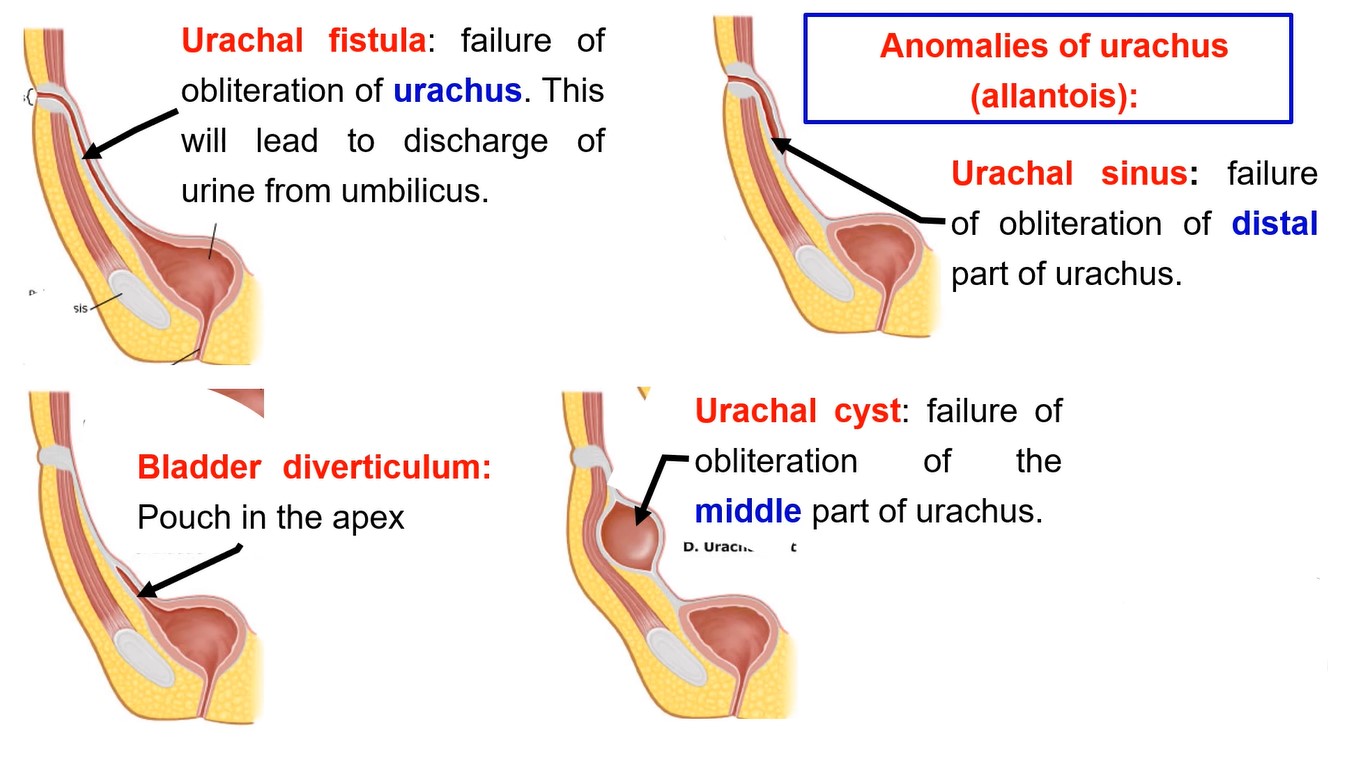 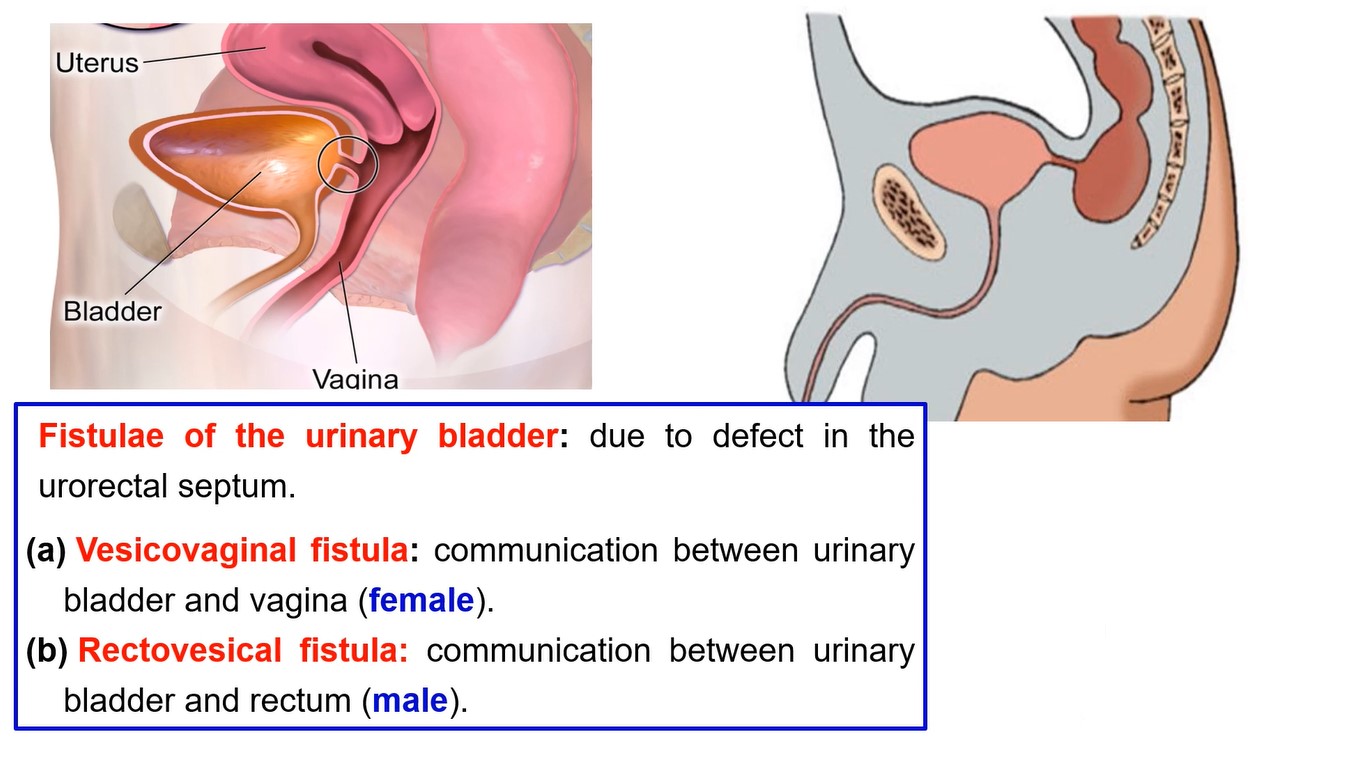 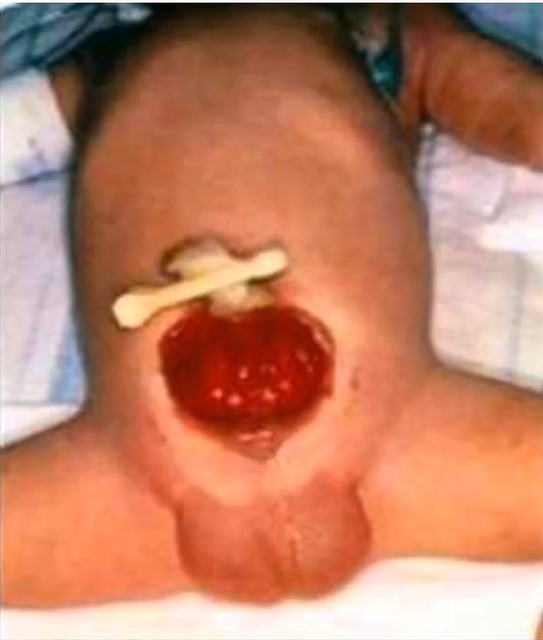 • Ectopia vesica:
- The inner aspect of the urinary bladder is exposed below the umbilicus.
- This occurs due to failure of the formation of the anterior abdominal wall and anterior wall of the urinary bladder.
Development of Urethra
10
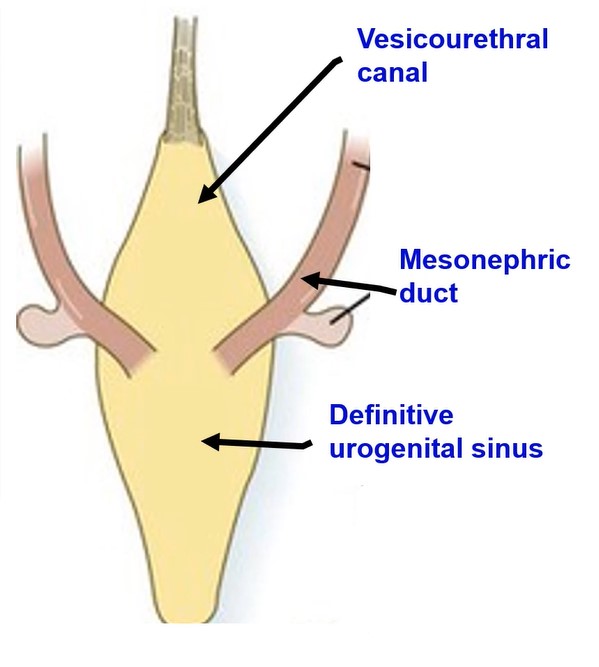 Development of the female urethra
• The site of opening of mesonephric ducts into urogenital sinus dividing it into: 
1- Cranial part called vesicourethral canal which forms mucous membrane of Upper 4/5 of the urethra.
2- Caudal part called definitive urogenital sinus forms Lower 1/5 of the urethra.
- The urethral sphincters are developed from the surrounding mesoderm.
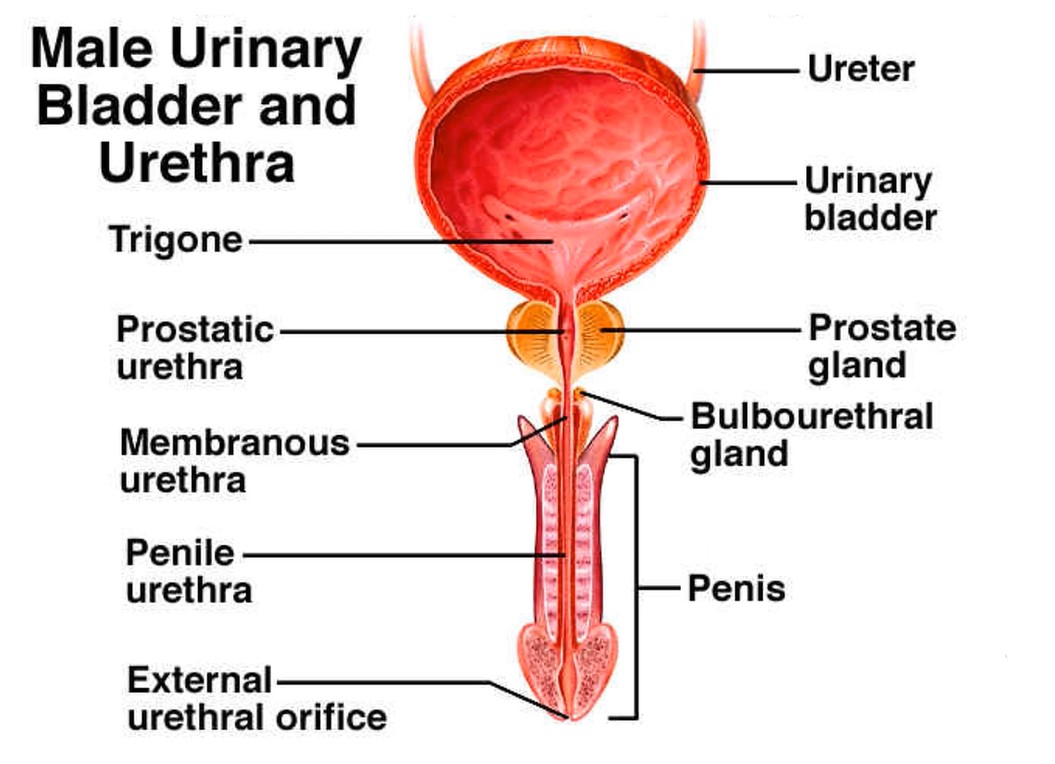 ** Development of male urethra 
A- Vesicourethral canal forms Prostatic part of the urethra above the utricle. 
B- Definitive urogenital sinus is divided by pelvic diaphragm and perineal membrane into 3 parts:
1- Cranial part form Prostatic part of the urethra below the utricle.
2- Middle part forms the membranous urethra. 
3- Caudal part forms forms penile urethra in the root of the penis .
- The urethral sphincters are developed from the surrounding mesoderm.
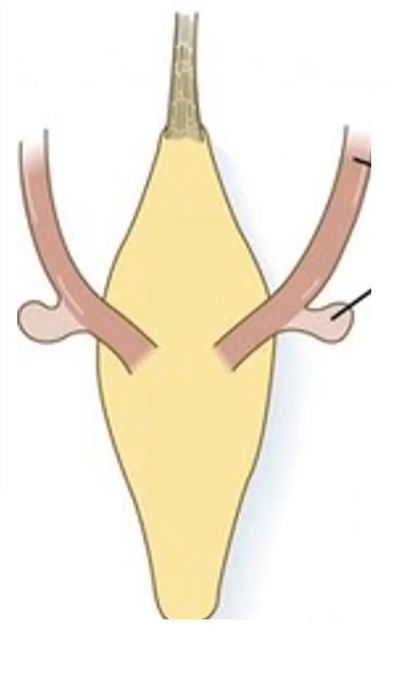 Vesicourethral canal
Mesonephric duct
1
Pelvic diaphragm
2
Perineal membrane
3
• Steps of development of penile (spongy) urethra
• 2 folds develop on each side of the urogenital membrane 
    a. Inner fold called urethral fold.
    b. Outer fold called genital fold (scrotal).
• The 2 genital fold meet each other cranial to the urogenital membrane to form genital tubercle (phallus) that forms body of the penis.
- The 2 urethral folds fuse with each other to form urethral tube --- solidified --- urethral plate --- canalized --- urethral groove --- edges of the urethral groove fuse with each other --- penile urethra in body of the penis.
• Mesoderm around the urethra forms erectile tissues and blood vessels of the penis.
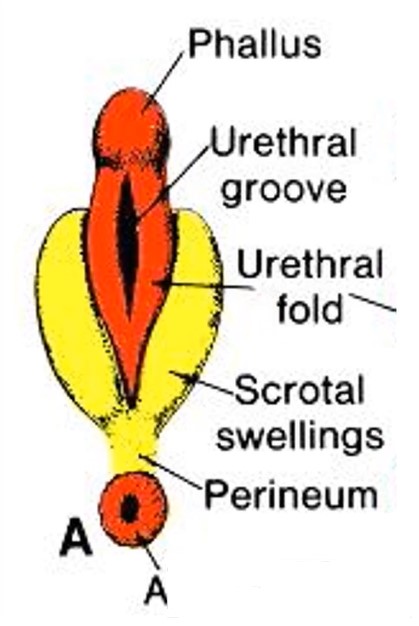 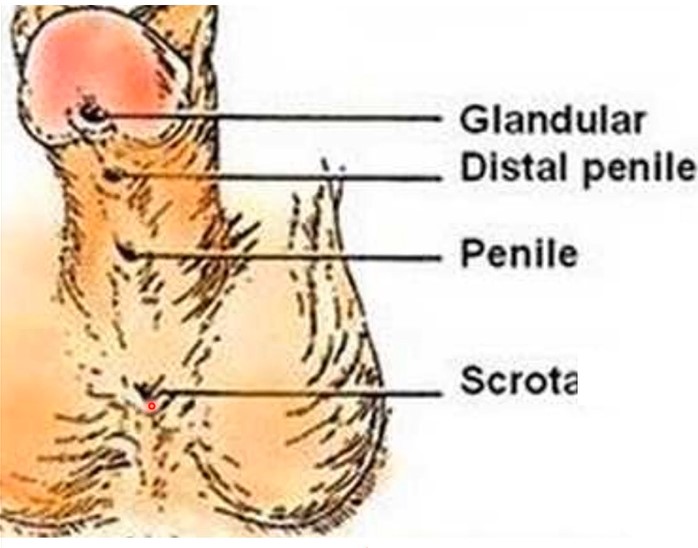 • Hypospadias
• External meatus is found on the lower surface of the penis.
• It is caused by failure in fusion of the urethral groove. 
A- Complete: groove extends from the head of the penis till the scrotum (resembles labia majora).
B- Incomplete: 
     a- Scrotal: at the root of the penis. 
     b- Penile: at any site along the inferior
     surface of the penis 
     c- Distal at the terminal of body
     d- Glandular: at glans penis (The best
     one for man, can not be repair).
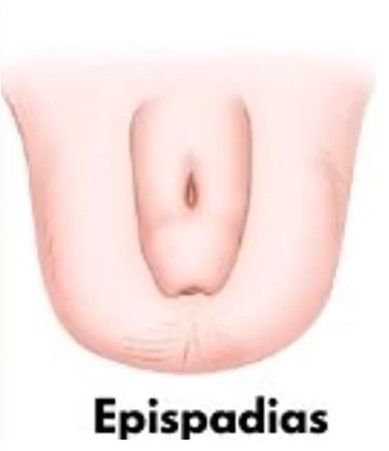 • Epispadias
 - The opening of urethra lies on the upper surface of the penis. 
- It is either occurred alone or with ectopia vesica. 
• Glandular: at glans penis.
• Penile: at any site along the superior surface of the penis
• Penopubic: at the base of the penis.
• Urethral fistula
(defect in urorectal septum) 
- Recto-urethral fistula: communication between rectum and urethra.
- Urethrovaginal fistula: communication between vagina and urethra.
Thank you
Questions
17